Using Online Book Clubs to Engage Alumni in Lifelong Learning
January 26, 2021
Introductions
Tracy Gagnier
Assistant Director of Alumni Relations
SUNY Geneseo
Mary Giles
Associate Director of Advancement Communications
Smith College
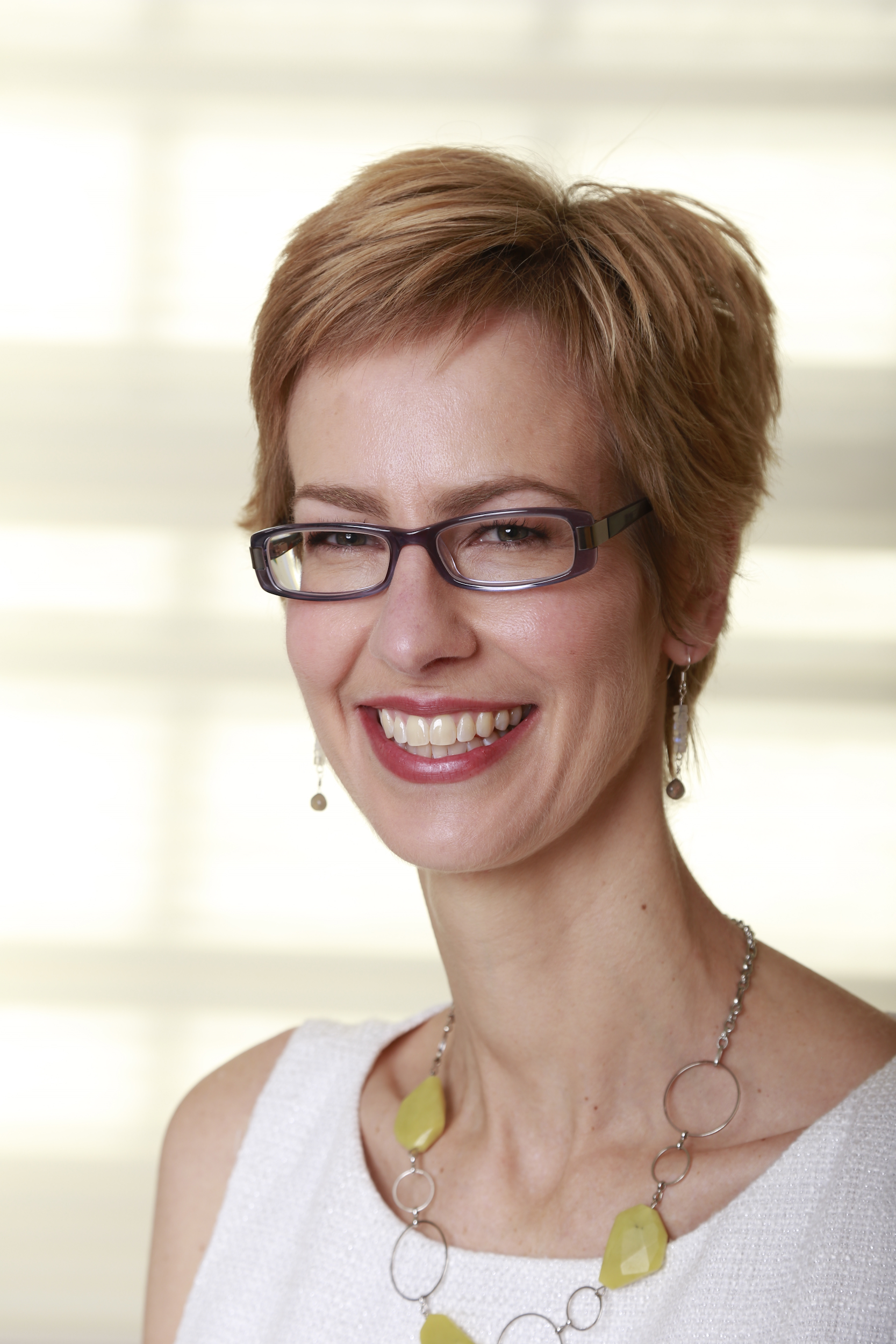 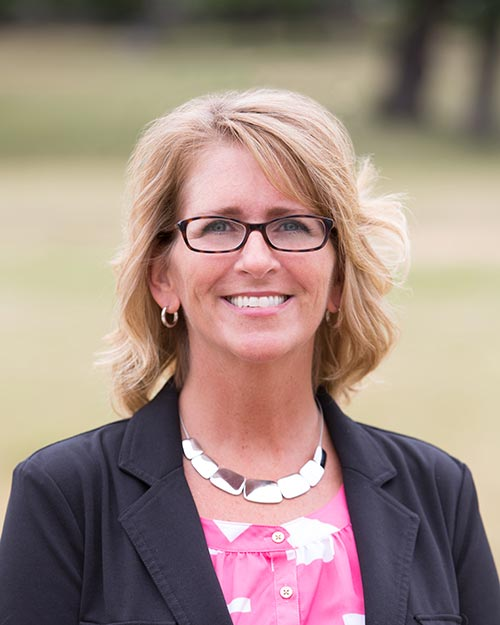 Introductions
Christine Lee
Associate Director Development and Alumni Engagement
University of British Columbia
Zach Rubin
Co-Founder and CEO
Professional Book Club Guru
Alumni Learning Consortium
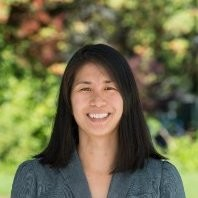 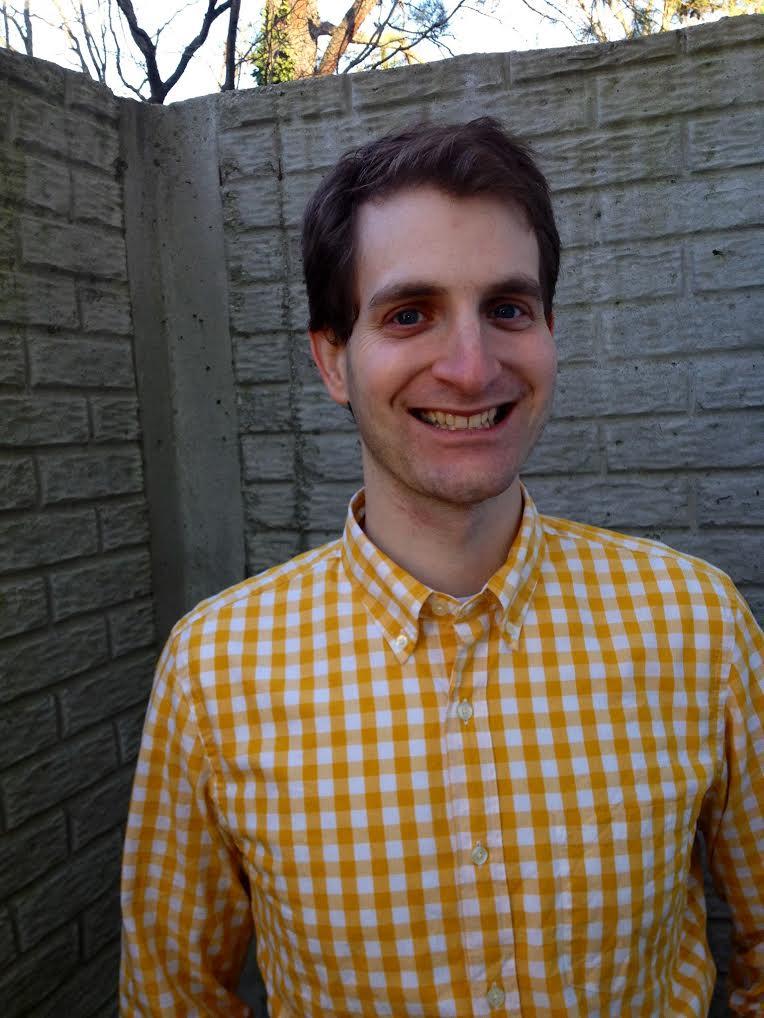 Agenda
What is an Online Book Club?
Why Use Book Clubs for Alumni Relations
Structuring an Online Book Club
Changes from COVID
Stories from the Field
Panel Q&A
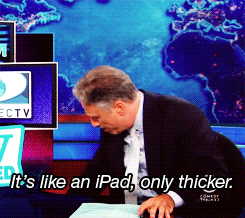 What is an Online Book Club?
Similar to an In-Person Book Club:
Same group of people form a community
Reading the same book at the same time
Committed to continue reading books together
Difference is being based around an online forum
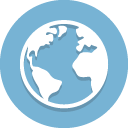 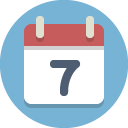 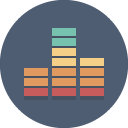 Global Access                            Asynchronous                                Scalable
Why Use Book Clubs for Alumni Relations
Connects to your lifelong learning mission
60% of participants have never been engaged
1% to 5% participation rate
70% of participants are still engaged after a year
Can be customized toconnect back to theinstitution
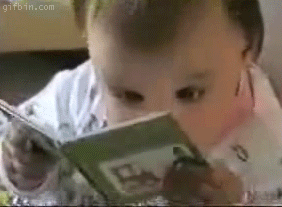 Structuring an Online Book Club
Online discussion community
Book selection
Scheduling
Marketing
Author/faculty involvement
Online Discussion Community
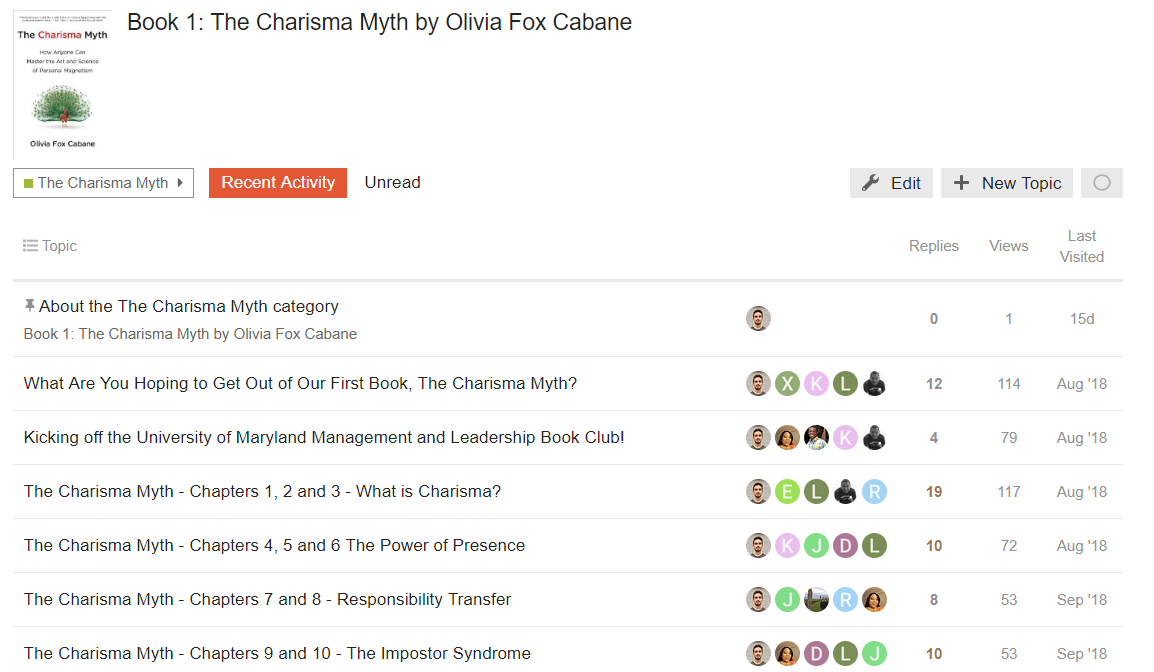 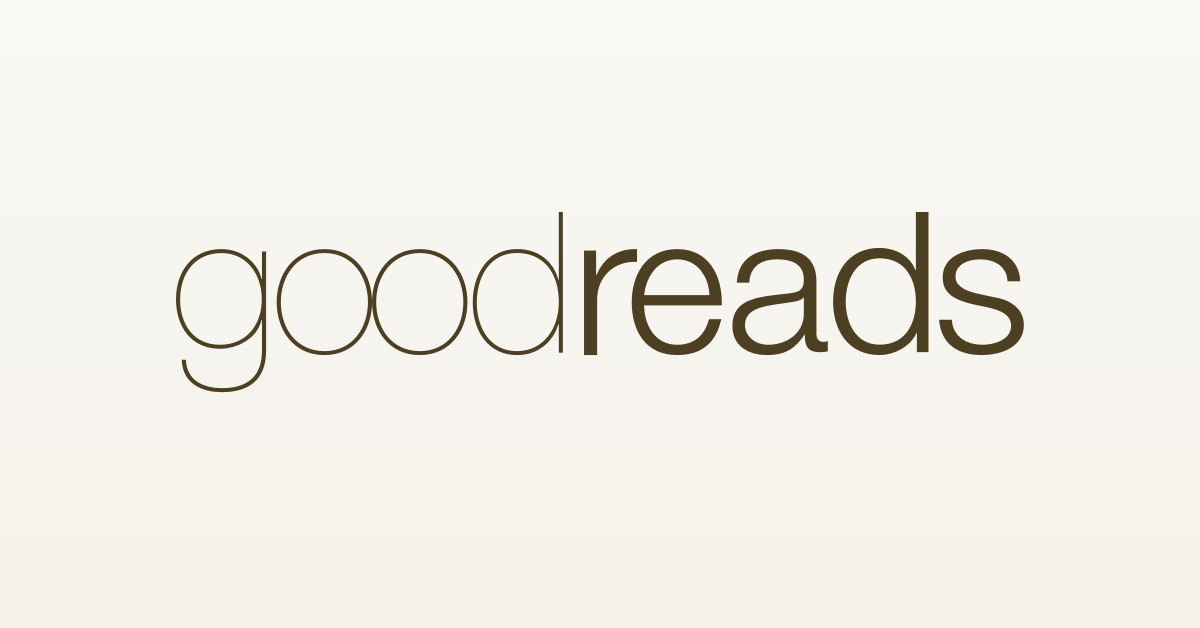 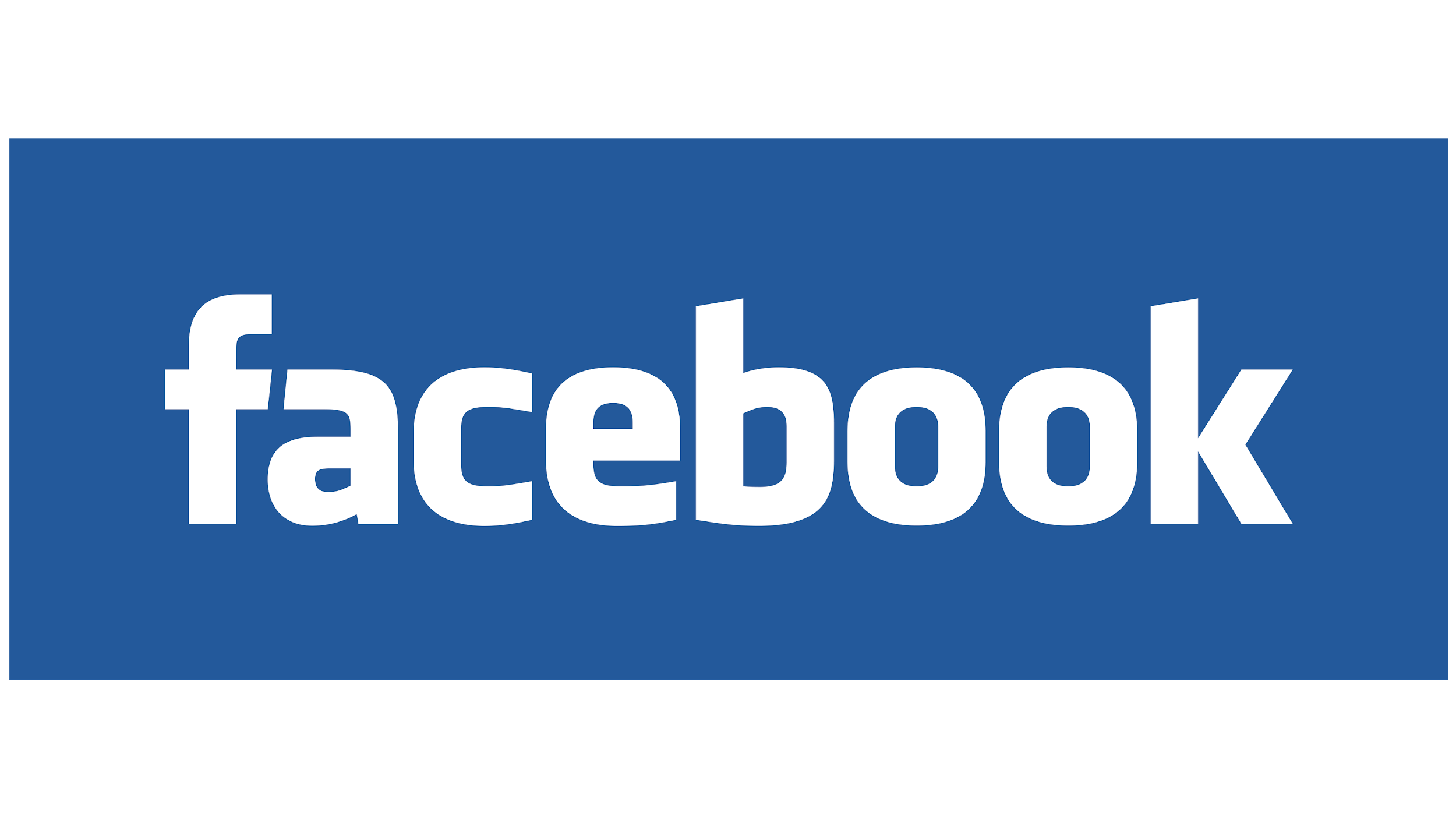 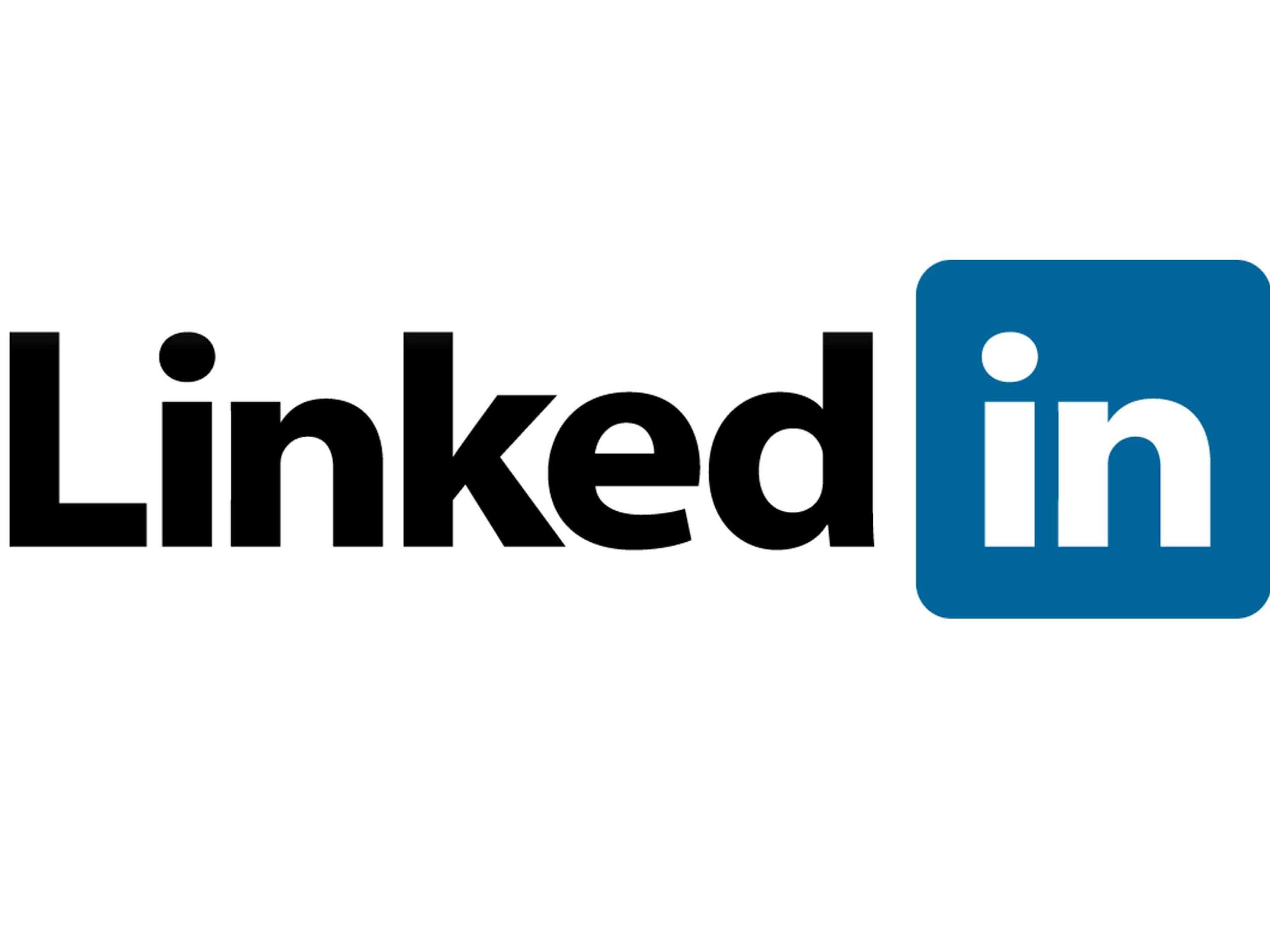 Book Selection
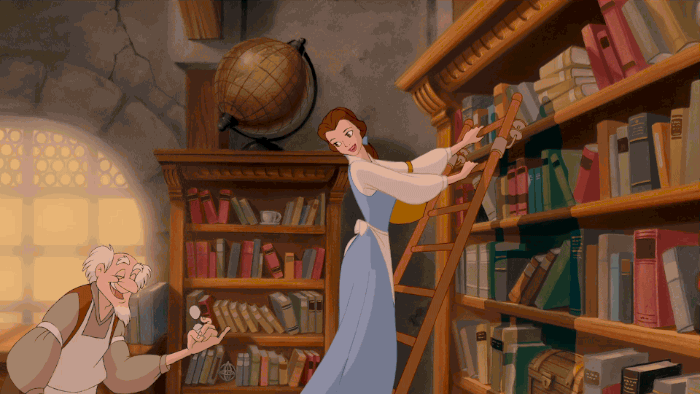 Best-sellers generally do best
Alumni and faculty authors
People enjoy many different kinds of books
Vote for selections
Choose books available as ebooks and audio books
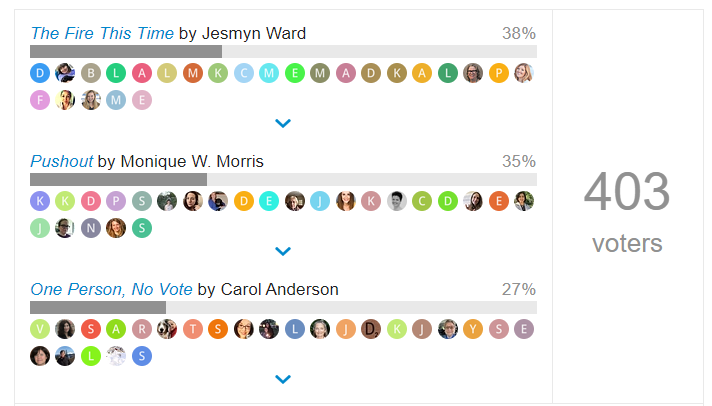 Focus Area
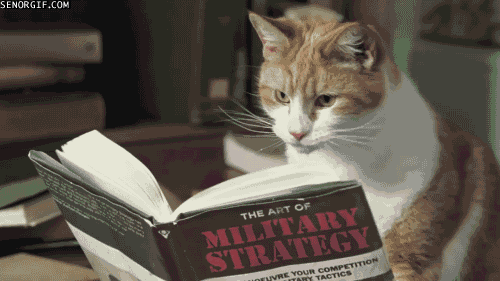 One broad based book club works well
Focus on broad topics rather than demographic groups
Novels and Literature
Professional Development
Lifelong Learning
Avoid geographic focus
Scheduling
Reading Frequency
4 to 6 books per year
Announce books in advance so people have time to get their copy
Reading Schedule
Break reading down into sections
Share content and discussion questions throughout
Marketing
Position program as a continuous community rather than one off events
Significant marketing push for the initial launch
Continue to market for the start of each book
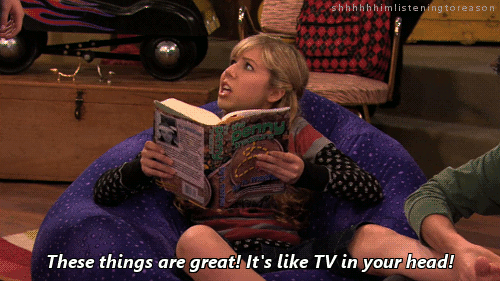 Author/Faculty Involvement
Hold a Q&A call with participants
Record a short video posing questions
Have an “Ask Me Anything” thread in the online group
Tie book selection into an existing program
Changes from COVID
Idea works well in times of COVID
In-person meetups have moved online
More students participating
People like not having another online meeting but still being able to be in a book club
By the Numbers
Stories from the Field
Why an online book club was started
Feedback from alumni
Lessons learned 
Advice for other schools
Questions and Your Stories